9
Русский язык
класс
Простое предложение
 Повторение




Мусурманова 
Юлия Юрьевна
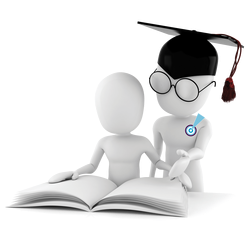 Сегодня на уроке мы  повторим
Что такое предложение?
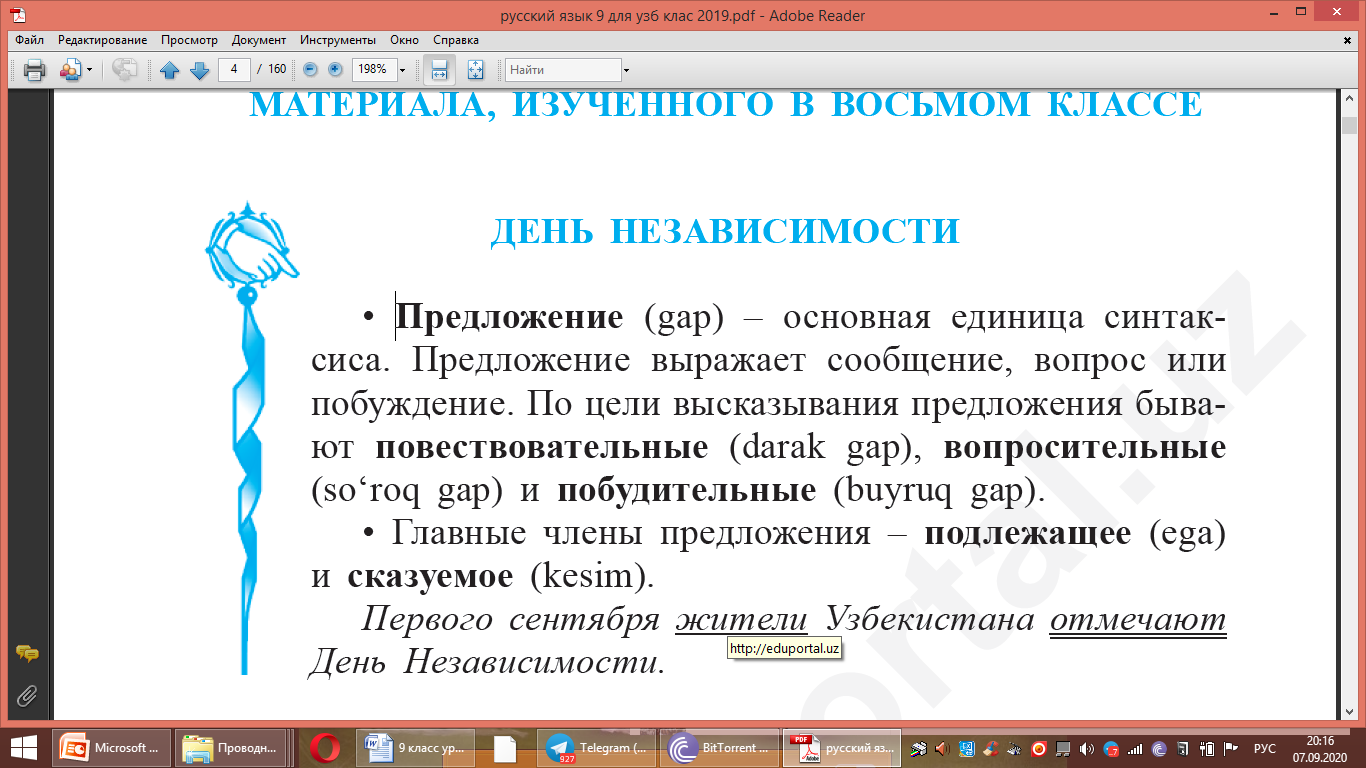 Предложение (gap) - основная единица синтаксиса.
Предложение
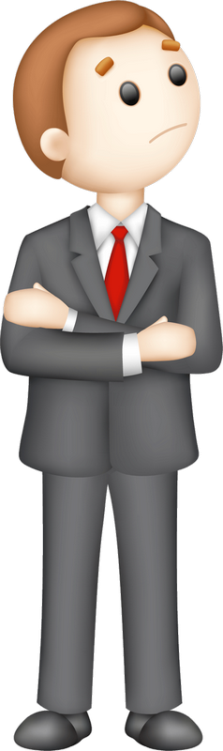 ?
побудительное 
buyruk gap
повествовательное 
darak gap
вопросительное 
so’rok gap
Упражнение 1
Прочитайте. Укажите главные члены предложения
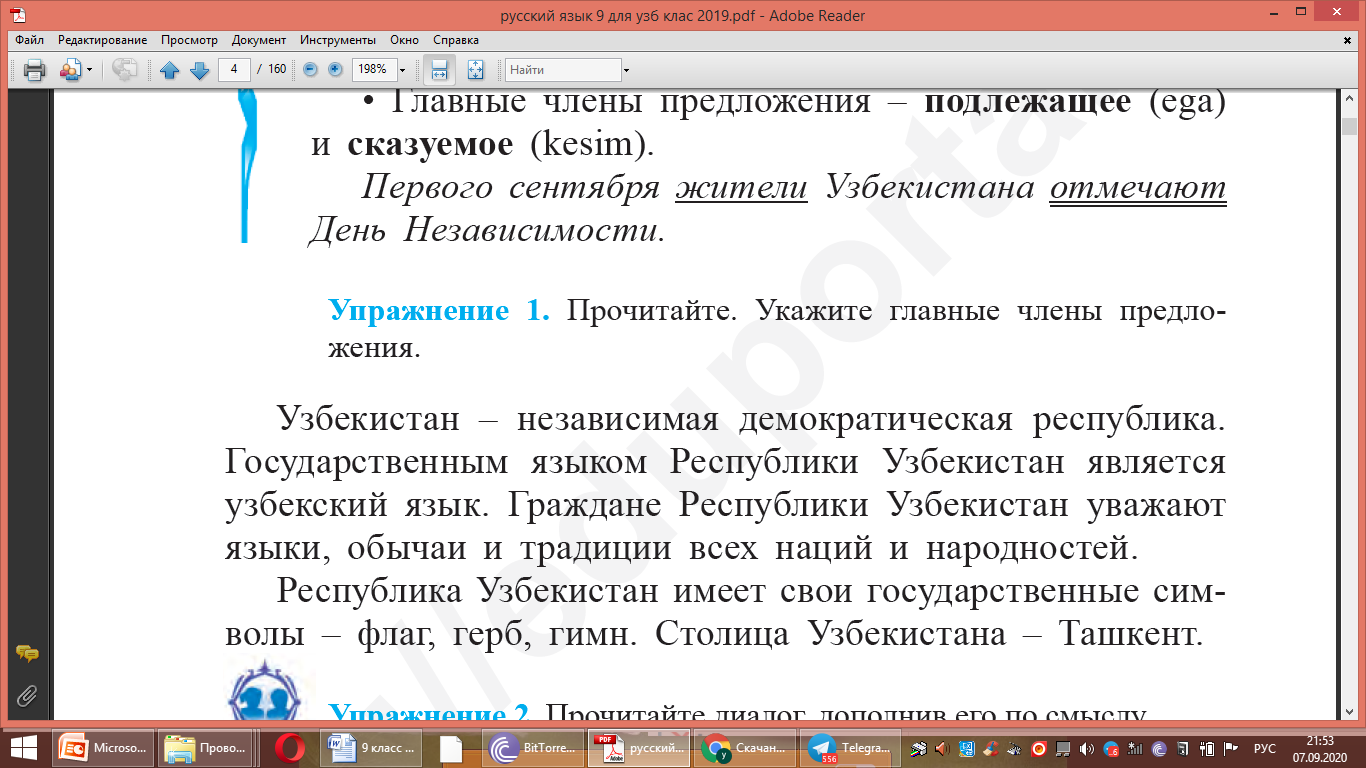 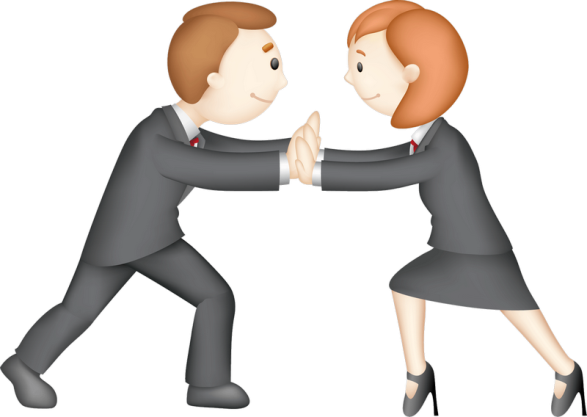 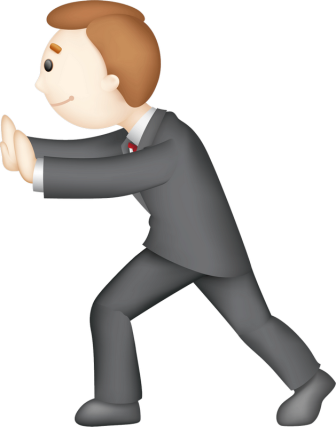 подлежащеее 
ega
сказуемое 
kesim
Упражнение 1
Узбекистан – независимая демократическая республика. Государственным языком Республики Узбекистан является узбекский язык.  Граждане Республики Узбекистан уважают языки, обычаи и традиции всех наций и народностей. 
Республика Узбекистан имеет свои государственные символы – флаг, герб, гимн. Столица Узбекистана – Ташкент.
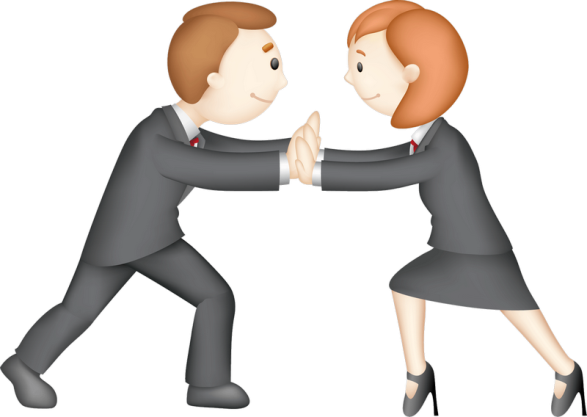 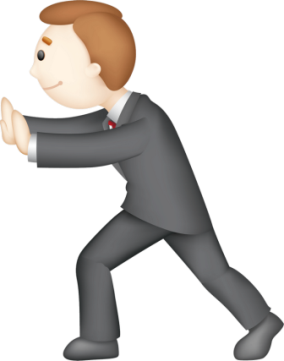 подлежащеее 
ega
сказуемое 
kesim
Упражнение 2
Прочитайте диалог, дополнив его по смыслу
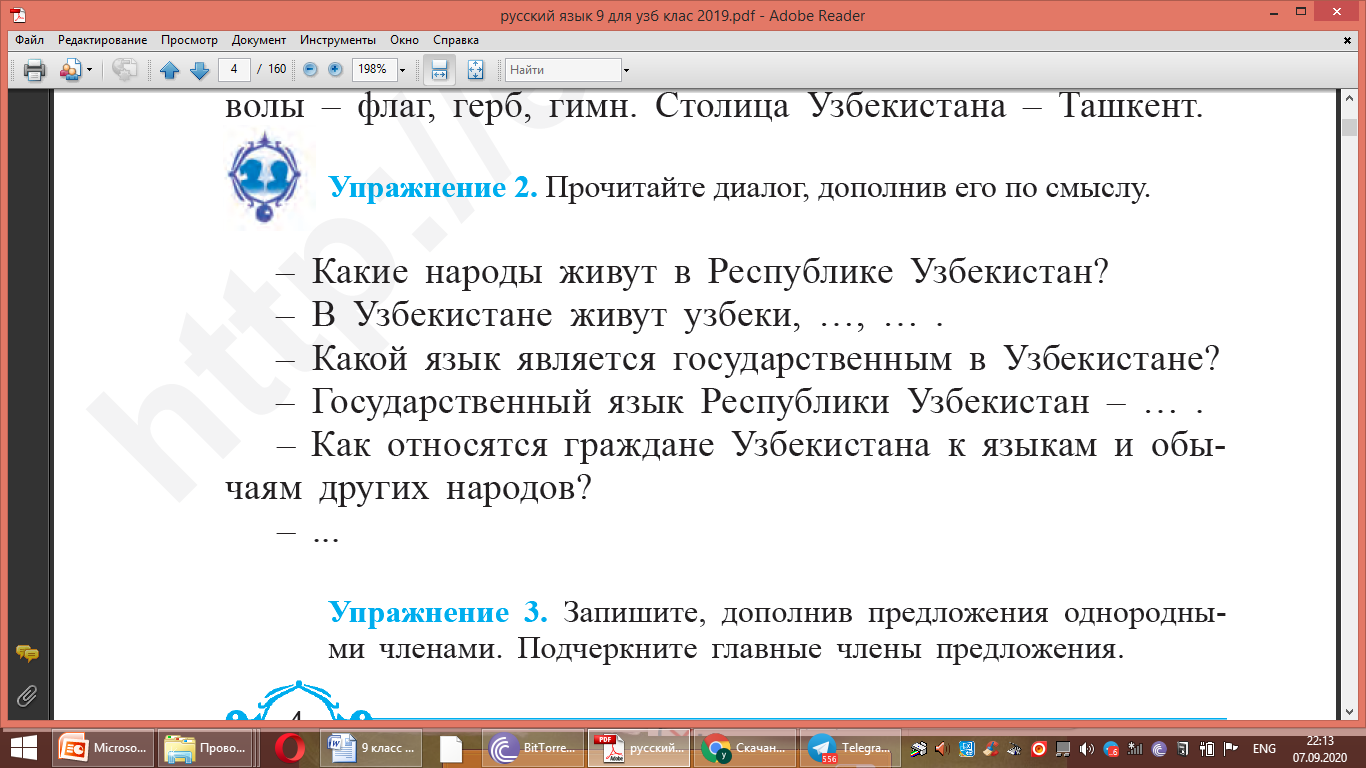 Упражнение  2
В Узбекистане живут узбеки, каракалпаки, таджики, русские, корейцы. 
Государственный язык Республики Узбекистан – узбекский язык. 
Граждане Республики Узбекистан уважительно относятся  к языкам и обычаям других народов.
дополнение
to’ldiruvchi
определение 
aniqlovchi
обстоятельство 
xol
Упражнение 3
Запишите, дополнив предложения однородными членами.
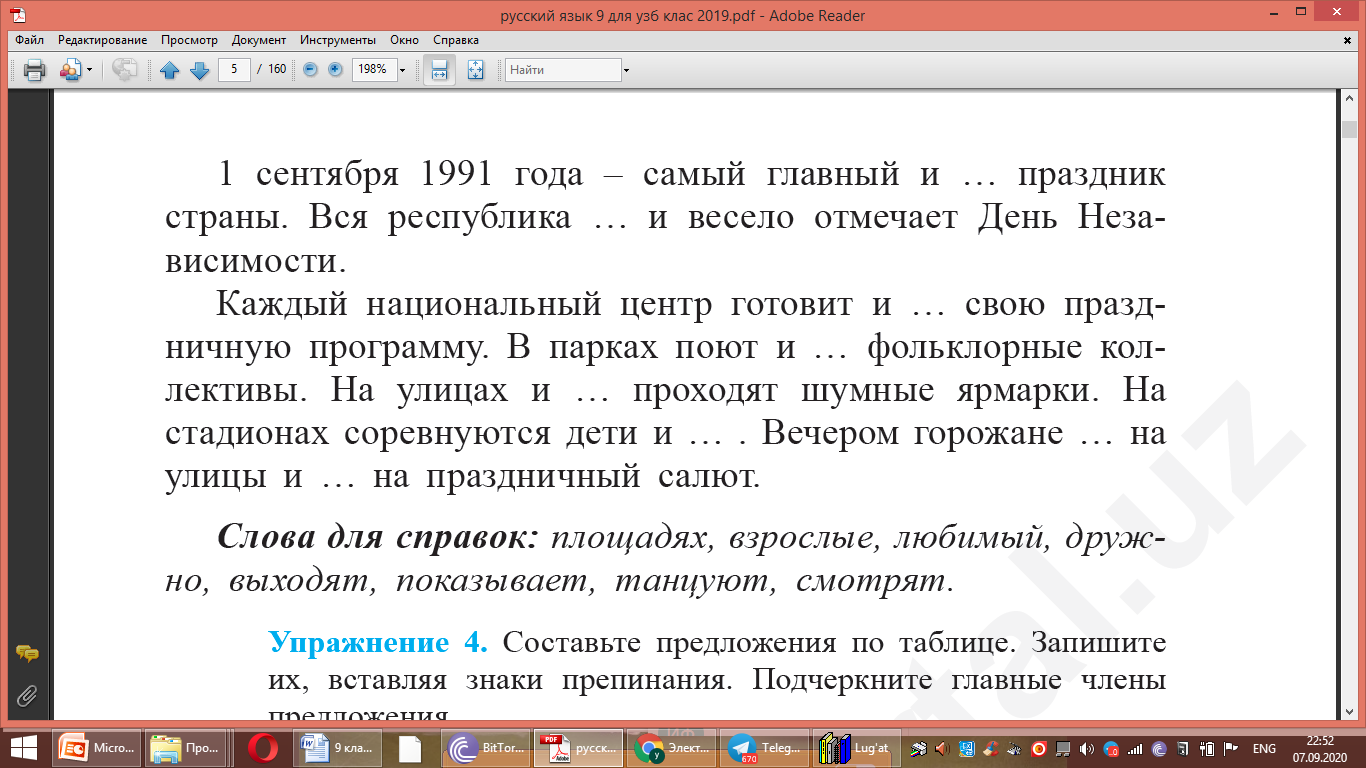 Однородные члены предложения
Gapnind uyushiq bo’laklari
Упражнение 3
1 сентября 1991 года – самый главный и любимый праздник страны. Вся республика дружно и весело отмечает день Независимости. 
Каждый национальный центр готовит и показывает свою праздничную программу. В парках поют и танцуют фольклорные коллективы. На улицах и площадях проходят шумные ярмарки. На стадионах соревнуются дети и взрослые. Вечером горожане выходят на улицы и смотрят на праздничный салют.
Упражнение 4
Составьте предложения по таблице.
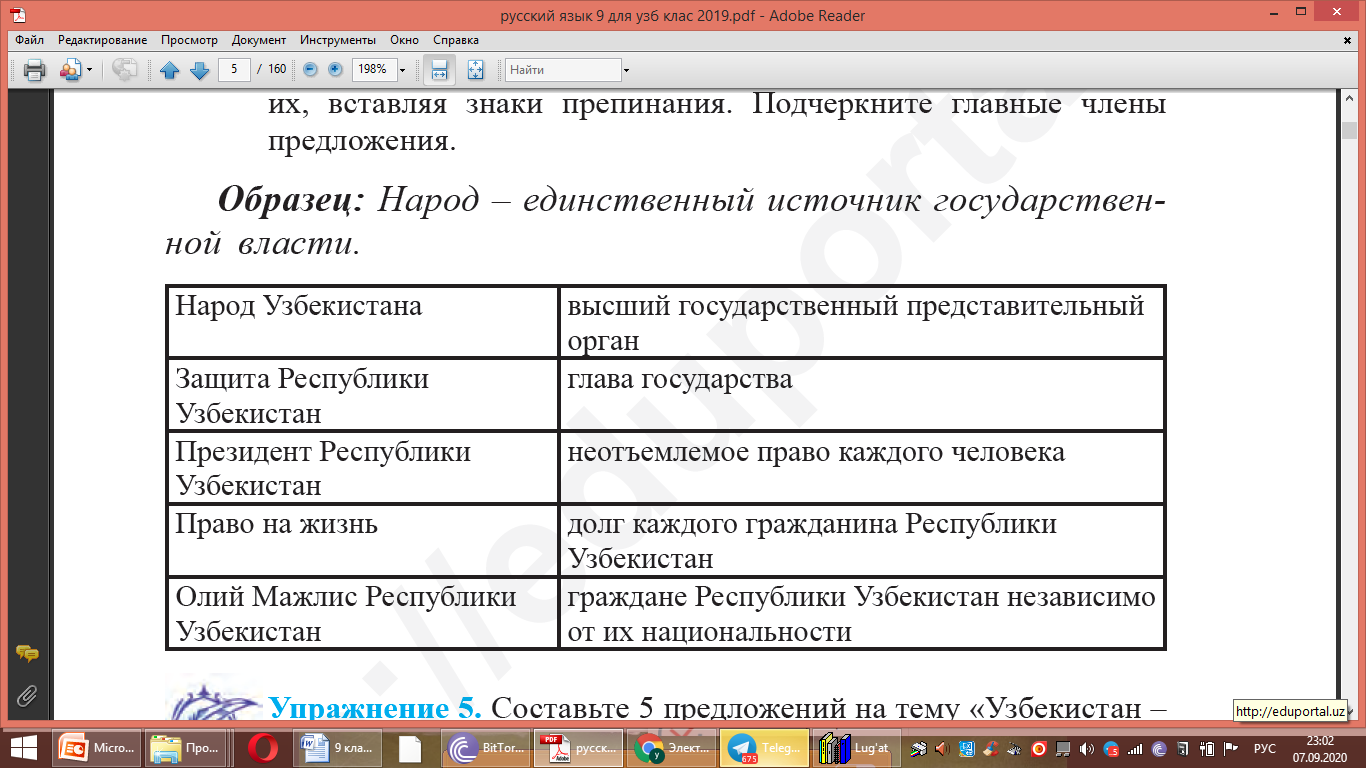 Упражнение 4
Защита Республики Узбекистан – долг каждого гражданина Республики Узбекистан. 
Президент Республики Узбекистан – глава государства.
Право на жизнь – неотъемлемое право каждого человека.
Домашнее задание
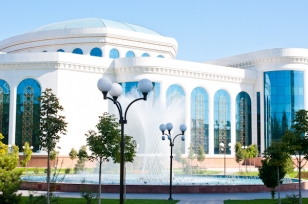 Упражнение 5. Составьте 5 предложений на тему «Узбекистан – наша Родина».
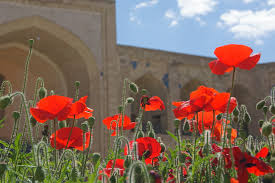 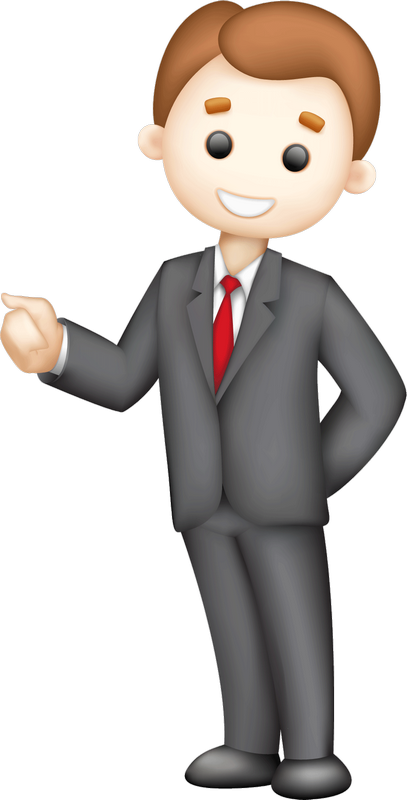 Домашнее задание
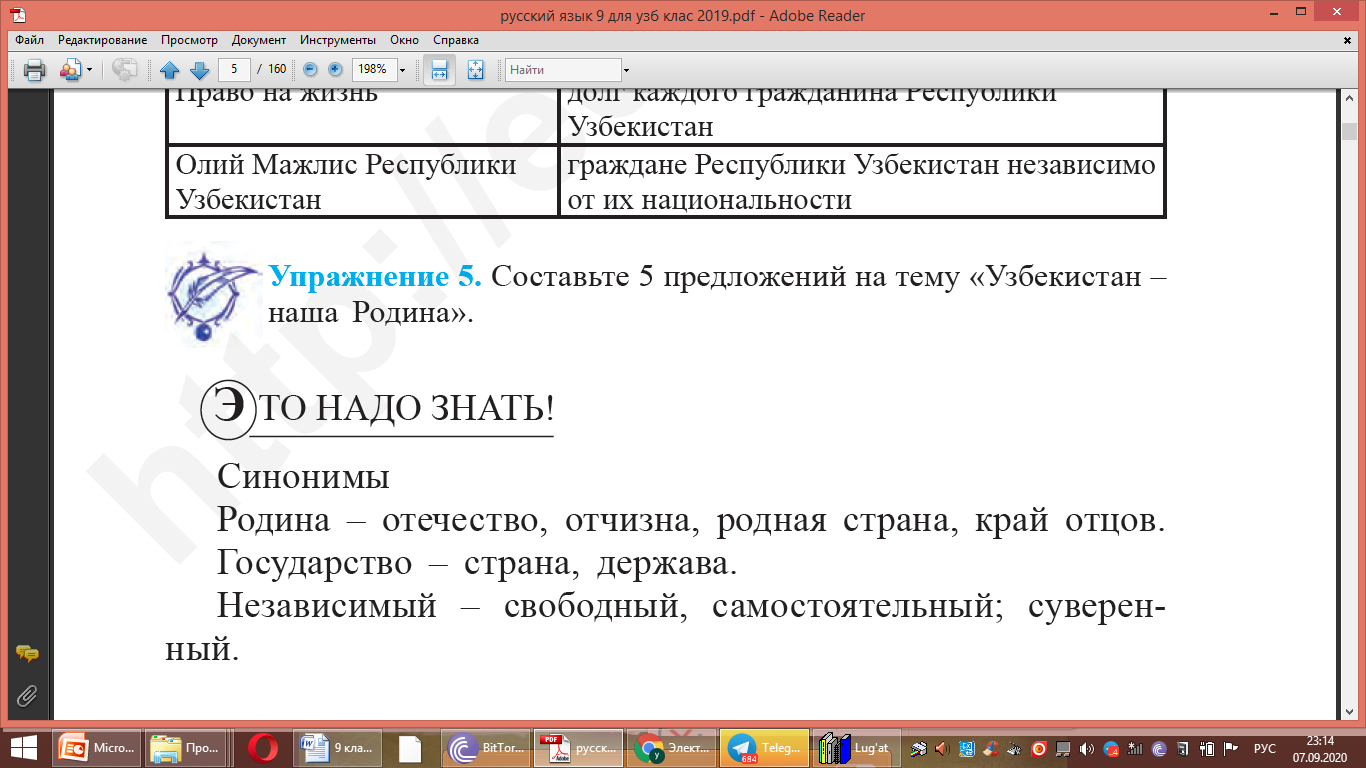 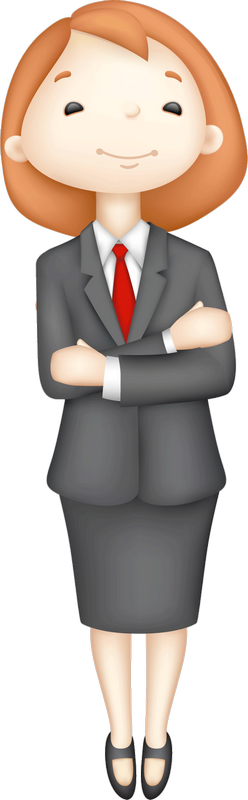 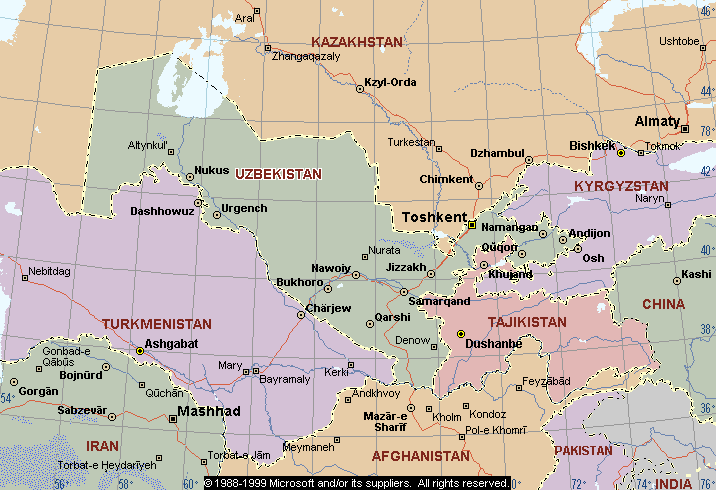 Итог урока
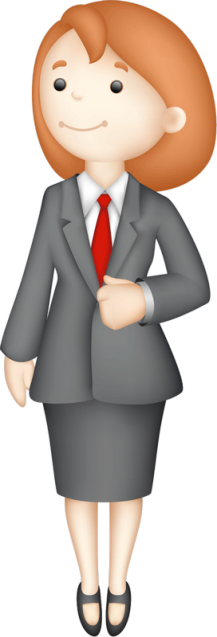 подлежащеее 
ega
сказуемое 
kesim
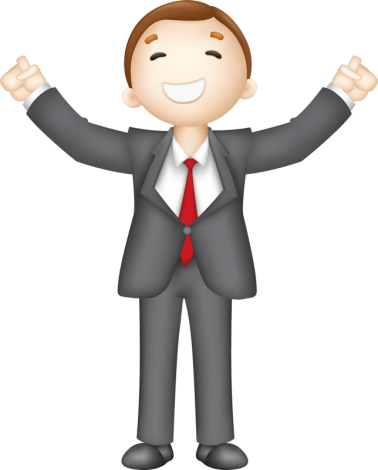 определение 
aniqlovchi
дополнение
to‘ldiruvchi
обстоятельство 
xol
вопросительное 
so‘rok gap
побудительное 
buyruq gap
повествовательное 
darak gap
Однородные члены предложения                        Gapning uyushiq bo‘laklari